Geometriya
10
sinf
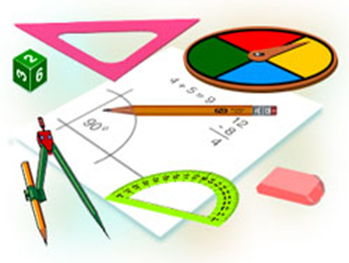 Mavzu:
Amaliy mashq va tatbiqlar. (3-dars)
Komilov Mirodil Xosiljonovich X.T.V. tasarrufidagi AFIDUM matematika fani o‘qituvchisi.
Mustaqil bajarilgan topshiriqni  tekshirish
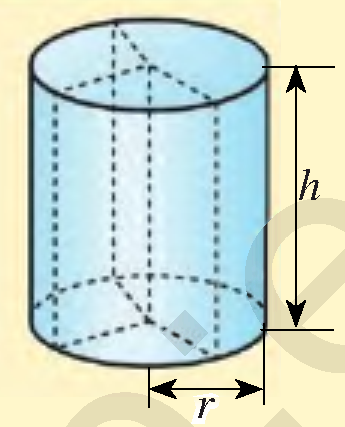 Mustaqil bajarilgan topshiriqni  tekshirish
2.20. Silindr asosining diametri 1 m, yasovchisi esa
asos aylana uzunligiga teng. Silindr yon sirtining 
yuzini toping.
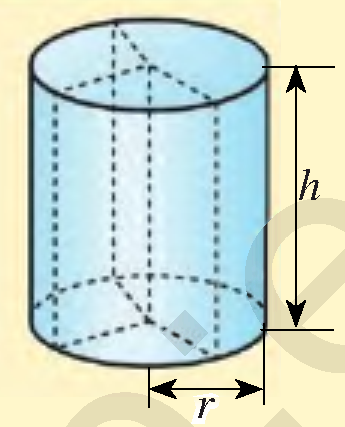 Mustaqil bajarilgan topshiriqni  tekshirish
2.25. Konus asosining diametri 32 cm, konus uchini
asos markazi bilan tutashtiruvchi kesma uzunligi 
63 cm ga teng. Konus yon sirtini toping.
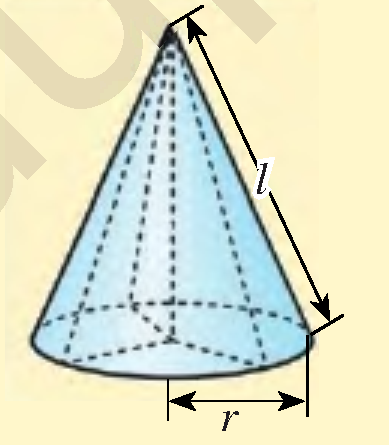 Mustaqil bajarilgan topshiriqni  tekshirish
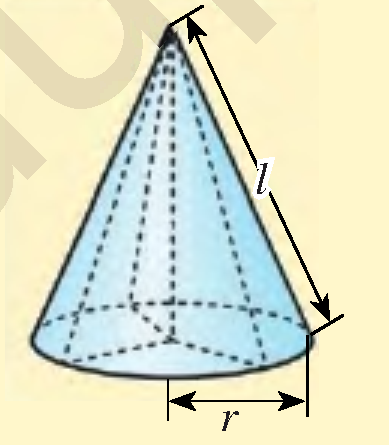 Masalalar yechish
2.30. 7-rasmdagi ma’lumotlardan foydalanib, 
ko‘pyoqlarning to‘la sirtini toping.
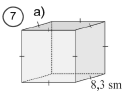 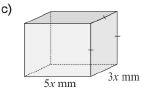 Masalalar yechish
2.30. 7-rasmdagi ma’lumotlardan foydalanib, 
ko‘pyoqlarning to‘la sirtini toping.
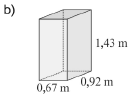 Masalalar yechish
2.30. 7-rasmdagi ma’lumotlardan foydalanib, 
ko‘pyoqlarning to‘la sirtini toping.
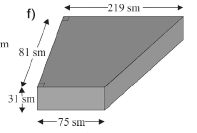 Masalalar yechish
2.30. 7-rasmdagi ma’lumotlardan foydalanib, 
ko‘pyoqlarning to‘la sirtini toping.
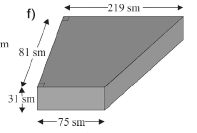 Masalalar yechish
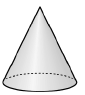 Teng yonli 
uchburchak
Masalalar yechish
Konus asosining radiusi 12 ga, yasovchisi esa 
40 ga teng. Shu konus yoyilmasining uchidagi 
burchagini toping.
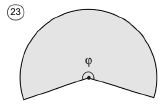 Masalalar yechish
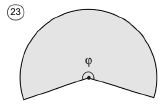 Masalalar yechish
O‘tkir burchakli uchburchakni uning biror tomoni
atrofida aylantirishdan hosil bo‘lgan jismning sirti 
va hajmini topish formulalari:
Masalalar yechish
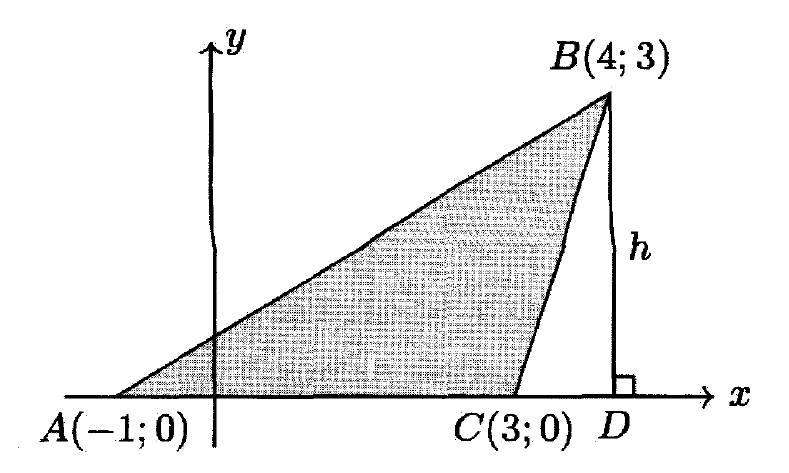 Masalalar yechish
Teng tomonli silindrning va konusning balandligi 
o‘zaro teng. Ularning to‘la sirtlari nisbatini toping.
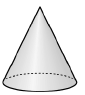 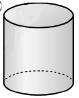 Masalalar yechish
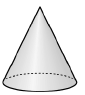 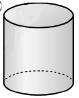 Masalalar yechish
Misdan ishlangan balandligi 30 cm bo‘lgan 
konus eritilib, undan silindr yasaldi. Agar konus va 
silindr asoslari teng aylanalardan iborat bo‘lsa,
hosil bo‘lgan silindr balandligini toping.
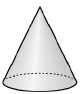 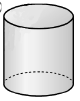 Masalalar yechish
Masalalar yechish
Rasmda prizma va uning yoyilmasi tasvirlangan.  Agar 
prizma katta yog‘i kvadratdan iborat bo‘lsa, uning to‘la sirtining yuzini toping.
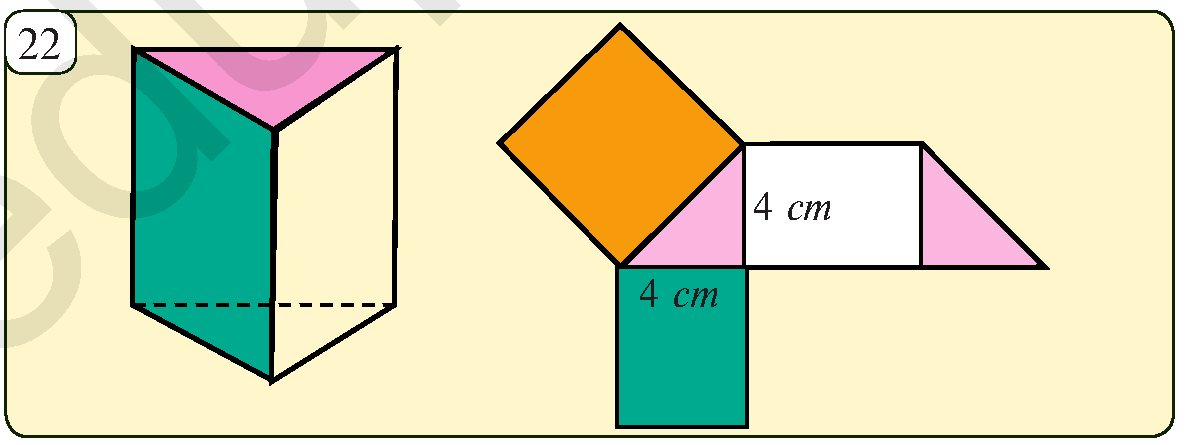 Mustaqil yechish uchun topshiriq
Darslikning 
122-betidagi 2.31, 2.32, 2.33-mashqlar.
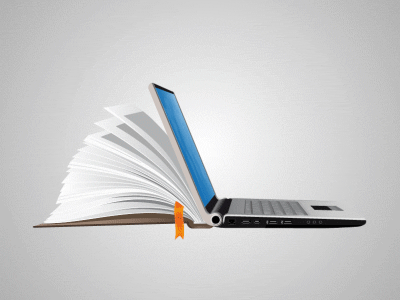 ARALASHMAGA OID MASALALAR
E’TIBORINGIZ UCHUN RAHMAT!